ЭКСПЕРТИЗА ПСИХОЛОГИЧЕСКОЙ БЕЗОПАСНОСТИ ОБРАЗОВАТЕЛЬНОЙ СРЕДЫ
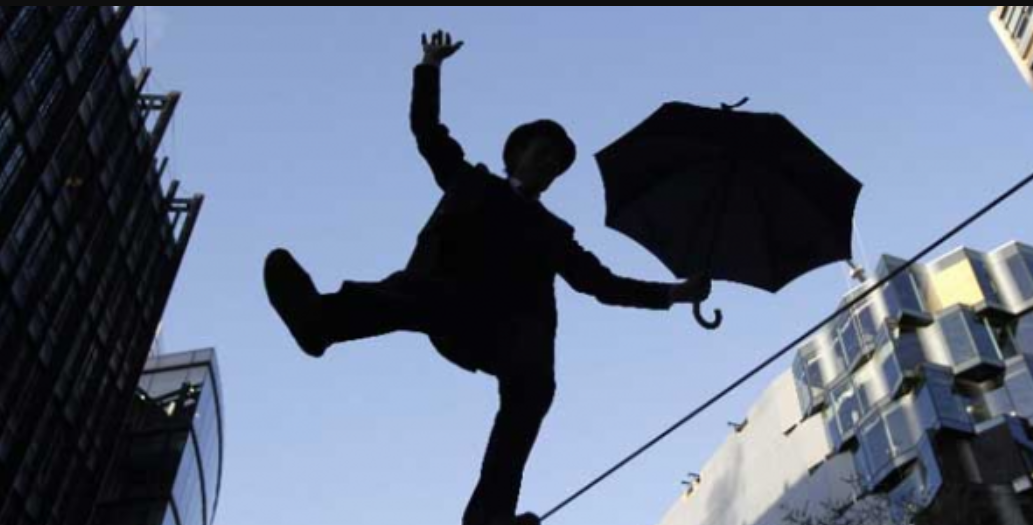 Чиркина Светлана Евгеньевна, 
доцент кафедры педагогики высшей школы 
ИПО К(П)ФУ, к. психол. н
Литература
1. Баева И.А. Психологическая безопасность в образовании. СПб., 2002. 
2. Баева И.А., Волкова И.А., Лактионова Е.Б. Психологическая безопасность образовательной среды: Учеб. пособие / Под ред. И.А. Баевой. М., 2009. 
3. Баева И.А. и др. Психология безопасности как теоретическая основа гуманитарных технологий в социальном взаимодействии / Под ред. И.А. Баевой. СПб., 2007. 
4. Обеспечение психологической безопасности в образовательном учреждении / Под ред. И.А.Баевой. СПб., 2006. 
5. Ясвин В.А. Экспертиза школьной образовательной среды. М., 2000.
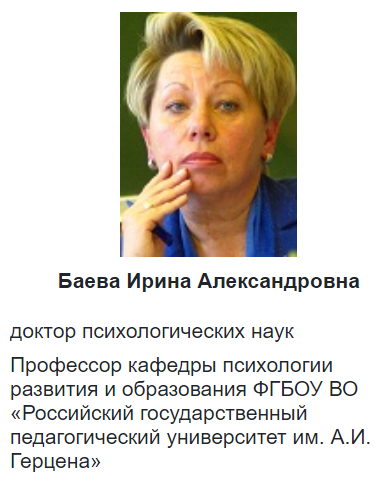 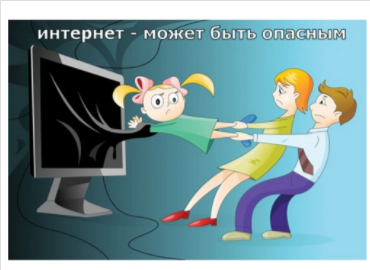 Интегративность категории «психологическая безопасность»
Можно рассматривать в плоскостях:

 как  процесс  (психологическая  безопасность  создается  фактически  заново  каждый  раз, когда  встречаются  участники  социальной  среды); 
как  состояние, обеспечивающее  базовую  защищенность  личности  и  общества; 
как  свойство  личности, характеризующее  ее  защищенность  от  деструктивных  воздействий  и  внутренний  ресурс  противостояния (сопротивляемости) деструктивным  воздействиям.
Интегративность категории «психологическая безопасность»
Можно рассматривать на нескольких уровнях:

на  уровне  общества  - как  характеристику  национальной  безопасности, в  структуре  которой  присутствует  социальная  безопасность, что означает  выполнение  социальными  институтами  своих  функций  по удовлетворению  потребностей, интересов, целей  всего  населения  страны, фактическое  обеспечение  качества  жизни  и  здоровье  людей; 
локальной  среды  обитания  - это  семья, ближайшее окружение, группа  друзей, коллеги; 
личности, где  возникает  аспект  переживания  своей  защищенности  либо  незащищенности, наличие  ресурса  сопротивляемости  внешним  и  внутренним  деструктивным  воздействиям, где можно  говорить  о  понимании  и  представлении  о  психологическом  насилии  и  о  совладании  с  его  психотравмирующими  формами, где  есть  конкретные  поведенческие  акты, способствующие  (либо  препятствующие) нарушению  безопасности  другого, саморазрушению  или  конструктивному  устойчивому  развитию.
Рассматривается в  двух  аспектах:
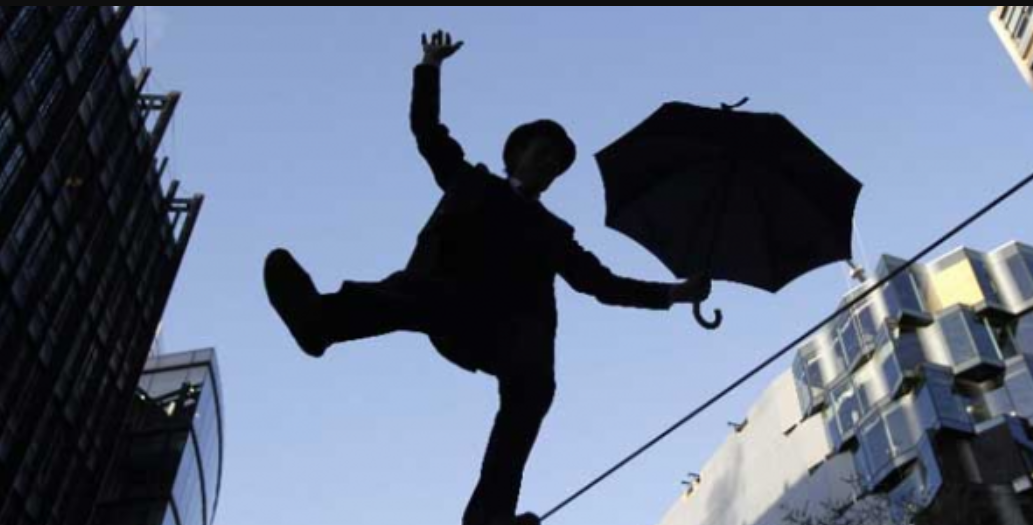 психологическая  безопасность  среды  

психологическая безопасность  личности.
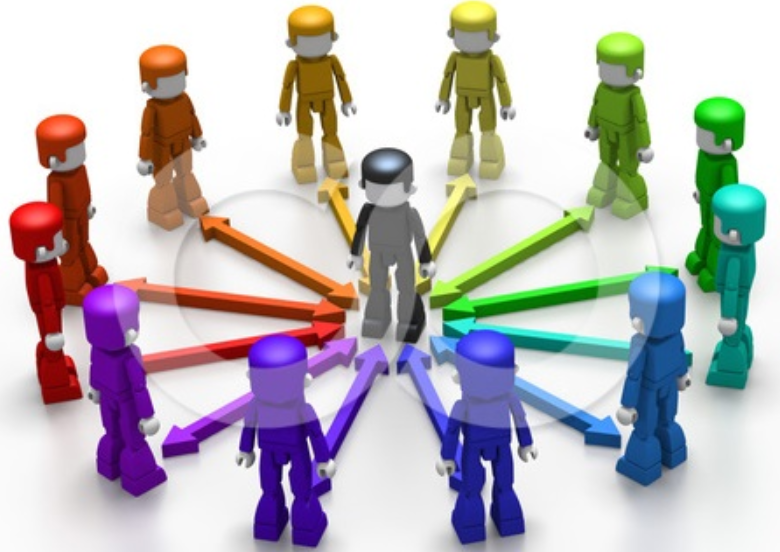 Образовательная среда
Образовательная среда - совокупность материальных факторов образовательного процесса, межличностных отношений, которые устанавливают субъекты образования, и специально организованных психолого - педагогических условий для формирования и развития личности.
Психологически безопасная среда школы
Под психологически безопасной средой школы понимается среда взаимодействия, свободная от проявления психологического насилия, имеющая референтную значимость для включенных в нее субъектов (в плане положительного отношения к ней), характеризующаяся преобладанием гуманистической центрации у участников (то есть центрация на интересах (проявлениях) своей сущности и сущности других людей) и отражающаяся в эмоционально-личностных и коммуникативных характеристиках ее субъектов.
Концепция психологической безопасности образовательной среды
Концепция психологической безопасности образовательной среды – это система взглядов на обеспечение безопасности участников от угроз позитивному развитию и психическому здоровью в процессе педагогического взаимодействия
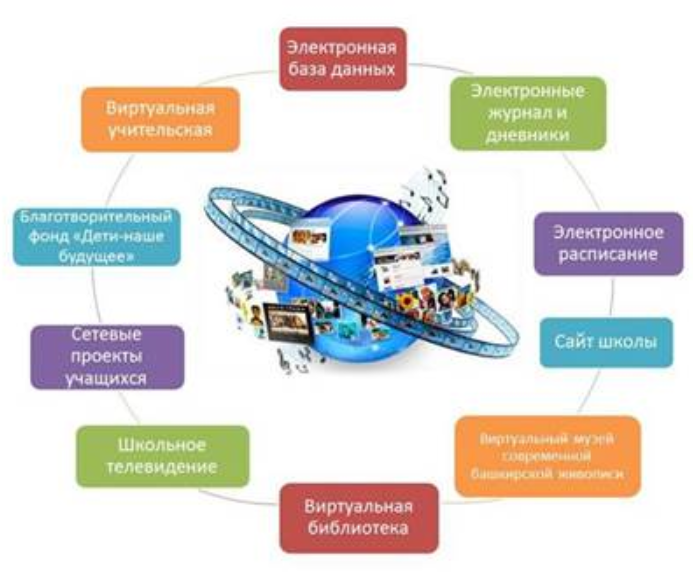 Психическое здоровье - 
оптимальное в соответствии с возрастными психологическими нормами психическое развитие ребенка.
Показатели психического здоровья участников образовательной среды:
отношение к себе;
самоактуализация;
сбалансированность индивидуально – типологических свойств;
состояние эмоциональной и коммуникативной сферы.
Термин психическое здоровье относится к психическим процессам и механизмам.
Психологическое здоровье 
относится к личности в целом и связано с высшим проявлением человеческого духа. 
Духовность, прежде всего, связана с внутренним миром, стремлением человека понять, найти и приблизиться к указанным абсолютным ценностям. 
Под духовностью понимают особенное нравственно-эмоциональное состояние личности, как такое сознание человека, которое ориентируется на абсолютные ценности – Истину, Красоту, Добро – и пытается реализовать их в предметно-целесообразной деятельности в общении.
Основные положения концепции
1. Образование есть отрасль человекопроизводства
    Это означает, что ДОУ/школа/институт как социальный институт, производящий «сверхсложный продукт» – личность, способную к самоактуализации, – должна создавать стабильные условия для его производства, использовать технологии, которые в минимальной степени несут в себе риск вреда процессу формирования и развития личности, обеспечивать его устойчивость и сопротивляемость негативным воздействиям социальной среды.
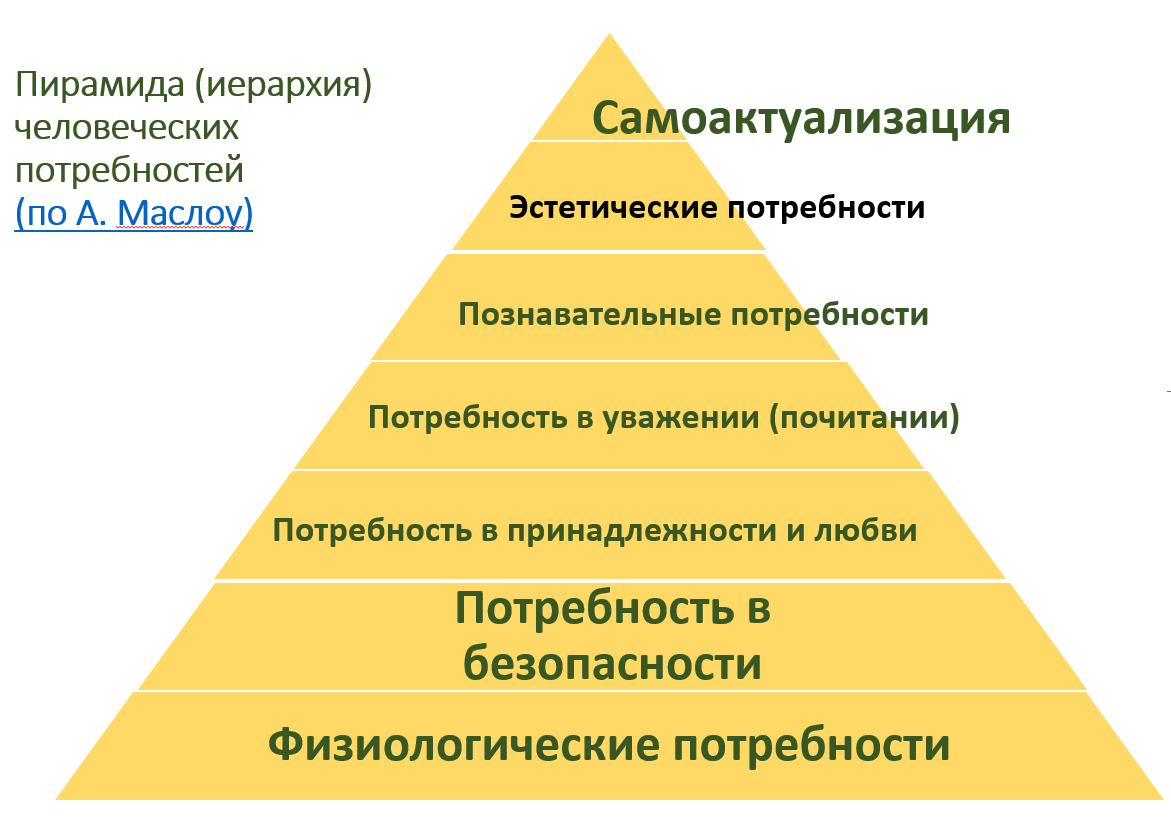 Основные положения концепции
2. Образовательная среда является частью образовательного пространства.
Единое образовательное пространство создается за счет образовательной политики, направленной на сохранение и укрепление физического, психического, социального здоровья всех субъектов системы образования. 
На уровне школы это выражается в системе мер, направленных на предотвращение угроз для позитивного, устойчивого развития личности. 
В психологическом смысле – это создание и внедрение технологий сопровождения психологической безопасности образовательной среды.
Основные положения концепции
3. Для психологической безопасности образовательной среды существуют угрозы. 
Основной угрозой во взаимодействии участников образовательной среды является получение психологической травмы, в результате которой наносится ущерб позитивному развитию и психическому здоровью, удовлетворению основных потребностей, т. е. возникает препятствие на пути самоактуализации. 
Основной источник психотравмы – психологическое насилие в процессе взаимодействия. 
Психологически безопасными можно считать такие межличностные отношения, которые вызывают у участников чувство принадлежности (референтной значимости среды), убеждают человека, что он пребывает вне опасности (отсутствие вышеперечисленных угроз), укрепляют психическое здоровье.
оптимальное в соответствии с возрастными психологическими нормами психическое развитие ребенка
Основные положения концепции
4. Психологическую безопасность образовательной среды необходимо обеспечить. 
Обеспечение психологической безопасности образовательной среды и, как следствие, охрана и поддержание психического здоровья ее участников должно быть приоритетным направлением деятельности образовательных учреждений и службы практической психологии в образовании.
Основные понятия
Основными понятиями области изучения психологической безопасности в образовательной среде  являются 
«риск», «опасность», «угроза».

Если риск представляет собой меру опасности, то опасность является потенциальной угрозой, а угроза – высшей степенью опасности.
Основными понятиями области изучения психологической безопасности в образовательной среде  являются 
«риск», «угроза», «опасность».
Факторы риска: недостаточное обеспечение преподавательскими кадрами, материально-технической базы, низкая активность учащихся и педагогов, несформированность социальных и практических навыков, умений и опыта, уровень воспитания и культуры, личностно-психологические характеристики участников учебно-воспитательного процесса, несформированность представлений и профилактики психического и физического здоровья. 
Совокупность этих факторов представляет собой угрозу образовательной среде и развитию личности ее участников.
Одной из существенных психологических опасностей в образова­тельной среде является неудовлетворение важной базовой потребности в личностно-доверительном общении, и как следствие — склонность к деструктивному поведению, негативное отношение к образовательным учреждениям и нарушения психического и физического здоровья. 
Потенциально опасными в процессе развития школьника являются: переход из дошкольного детства в школьную жизнь, начало обучения в основной школе и переход из основной в старшую школу. Опасность состоит в том, что при неблагополучных условиях этап адаптации к новой ситуации обучения идет болезненно и может затянуться.
Психологическую безопасность на сегодняшний день можно определить как:
состояние сохранности психики человека;
сохранение целостности личности, адаптивности функционирования человека, социальных групп, общества;
устойчивое развитие и нормальное функционирование человека во взаимодействии со средой (умение защититься от угроз и умение создавать психологически безопасные отношения);
возможности среды и личности по предотвращению и устранению угроз;
состояние среды, создающее защищенность или свободное от проявлений психологического насилия во взаимодействии, способствующее удовлетворению потребностей в личностно-доверительном общении, создающее референтную значимость/причастность к среде и обеспечивающее психическое здоровье включенных в нее участников.
ЭКСПЕРТИЗА ПСИХОЛОГИЧЕСКОЙ БЕЗОПАСНОСТИ ОБРАЗОВАТЕЛЬНОЙ СРЕДЫ (И.А. Баева)
Диагностическими показателями психологической безопасности образовательной среды являются: 
уровень отношения к среде (позитивный, нейтральный и негативный); 
уровень удовлетворенности характеристиками образовательной среды; 
уровень защищенности от психологического насилия во взаимодействии.
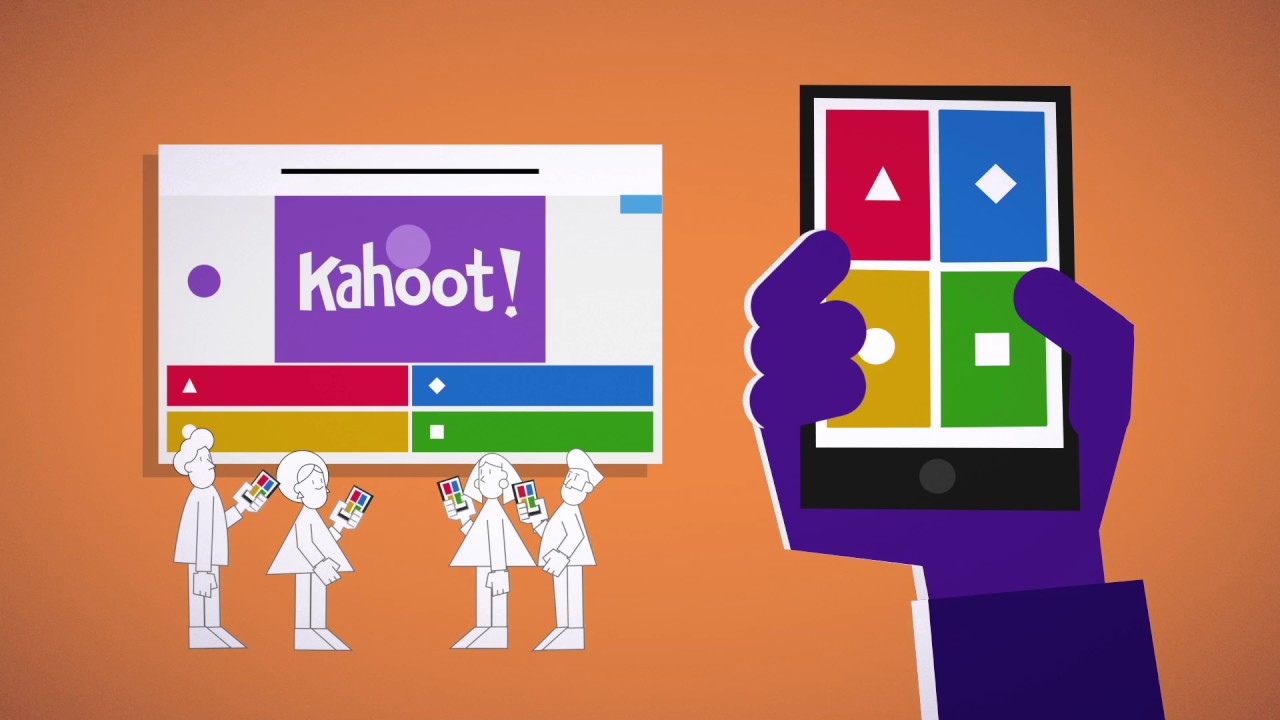 https://create.kahoot.it/login/ 

       https://kahoot.it/
Контрольное мероприятие 1
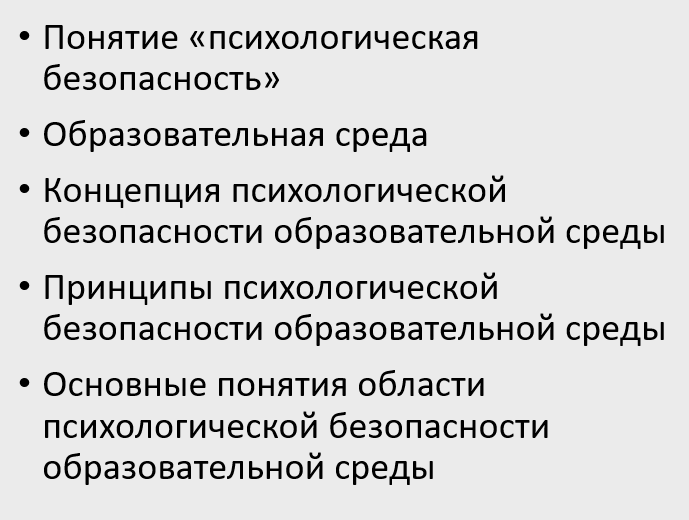